Program mezinárodní spolupráce mezi Českou republikou a Státem Izrael v aplikovaném výzkumu a experimentálním vývoji
GESHER/MOST
Předmět
Podpora účasti českých podniků zabývajících se aplikovaným výzkumem a experimentálním vývojem ve spolupráci s partnerem ve Státě Izrael, v projektech aplikovaného výzkumu nebo experimentálního vývoje.
GESHER/MOST
CÍL
Podpora mezinárodní dvoustranné spolupráce podniků v oblastech:
 
- Informačních a komunikačních technologií, 
- Udržitelných a čistých technologií, 
- Bio-Agro – zemědělských a potravinářských technologií, 
- Biotechnologie a lékařské techniky, 
- Strojírenství (nové materiály, nanotechnologie, kybernetika a robotika).
GESHER/MOST
Veřejná soutěž
- jednostupňová veřejná soutěž
- výzva vyhlašována 1x ročně
- max. doba řešení projektu 3 roky
- možnost spolupráce podniku s výzkumnou institucí
GESHER/MOST
Finance I.
1 výzva = 60 mil. Kč, (tzn. 20 mil. Kč na rok)

- nejvyšší povolená míra podpory
	AV: 50 % uznaných nákladů
	EV: 25 % uznaných nákladů

- činnost výzkumné instituce až 100 % do 30 % uznaných nákladů projektu
GESHER/MOST
Finance II.
- min. výše podpory 500 tis. Kč/ rok
- max. výše podpory 4 mil. Kč/rok
- doporučená výše podpory 2 mil. Kč/rok
GESHER/MOST
Veřejné soutěže – realizované projekty
- VES 2010 – 2 projekty
- VES 2011 – 1 projekt
- VES 2012 – 2 projekty
- VES 2013 – probíhá
GESHER/MOST
Kontaktní osoby
Ministerstvo školství, mládeže a tělovýchovy: 		Kontaktní osoba na izraelské straně 
Ing. Nina Fejksová				MATIMOP – Israeli Industry Center for R&D 
Odbor výzkumu a vývoje				Uzi Bar Sadeh 
Karmelitská 7 				Program Manager 
118 12 Praha 1 				Industrial R&D Programs, Europe 
tel: 234 811 832 				MATIMOP-Israeli Industry Center for R&D 
e-mail: nina.fejksova@msmt.cz 			Hamered Str. 29, 61500 Tel Aviv 
					tel.: +972-3-5118185 
					e-mail: uzi@matimop.org.il 
Agentura pro podporu podnikání a investic CzechInvest: 	www.matimop.org.il 
Ing. Marcela Kolveková				
Štěpánská 15 
120 00 Praha 2 
tel: 296 342 616
e-mail: marcela.kolvekova@czechinvest.org
GESHER/MOST
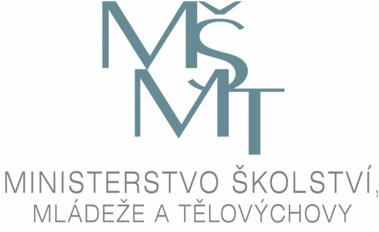 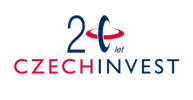 Děkuji za pozornost.
GESHER/MOST